Retrieving Recommender Access Code
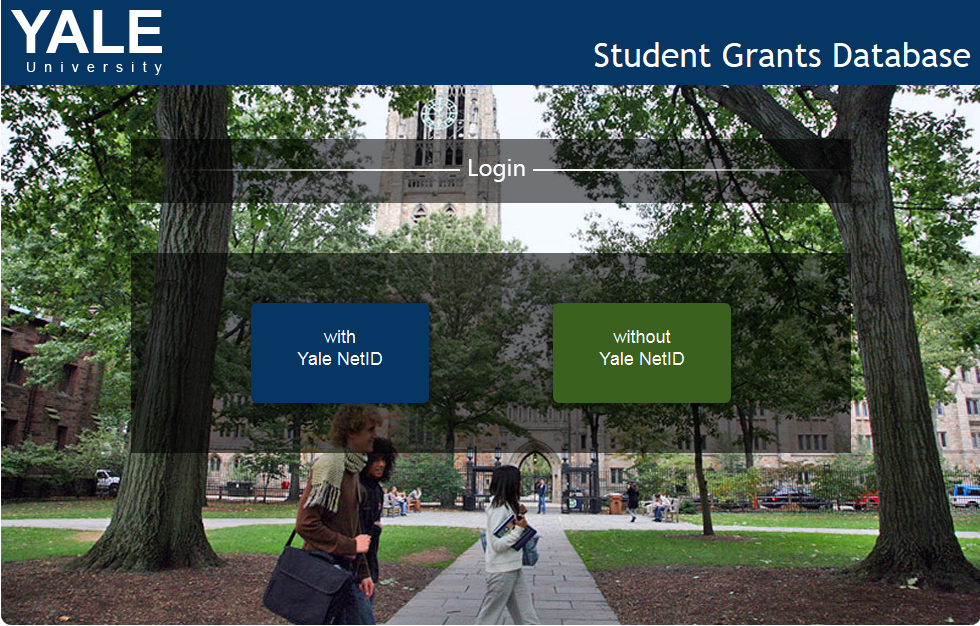 1. Log in using your NetID
https://yale.communityforce.com
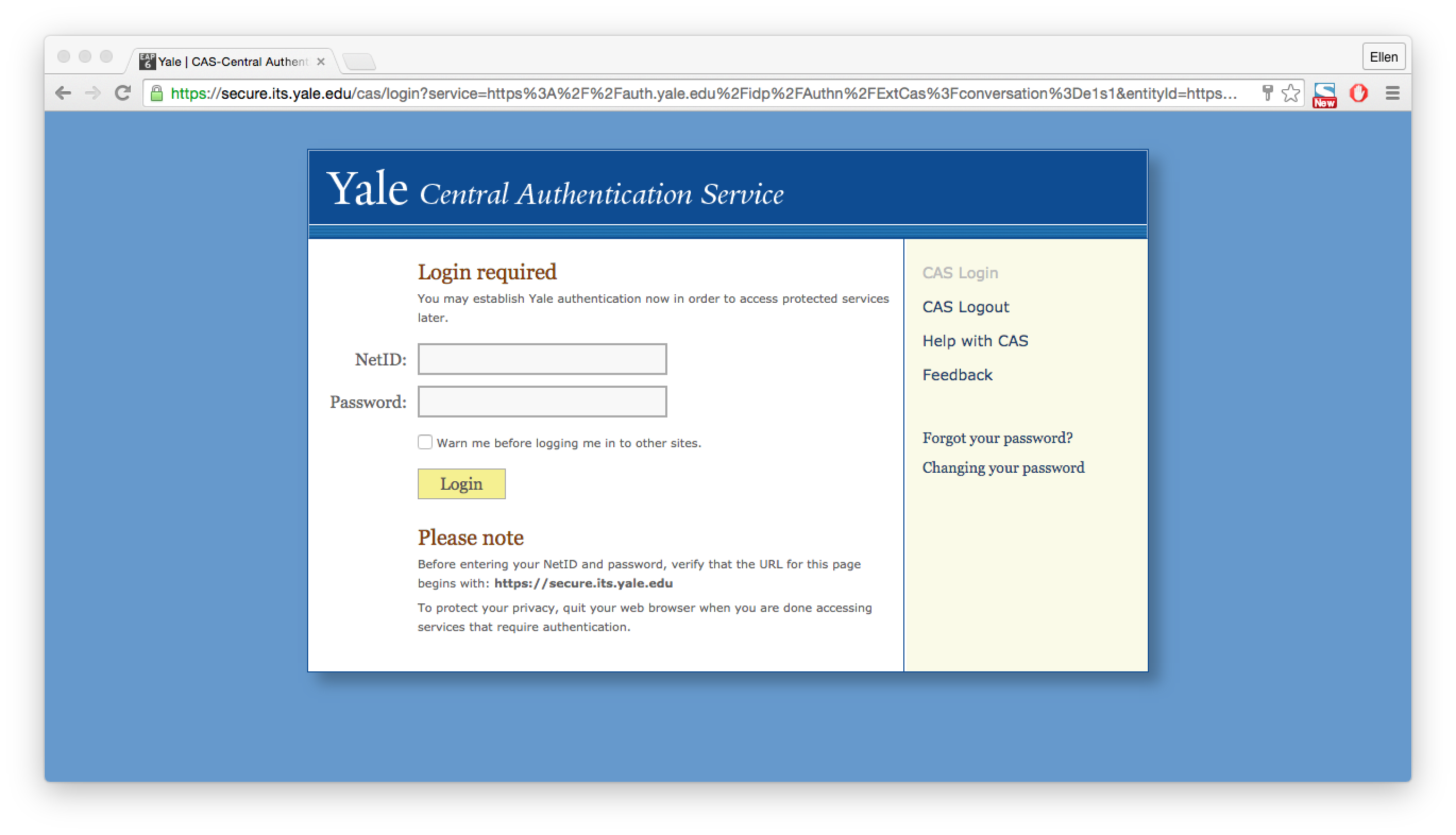 2. Enter NetID and password
3. CAS log in
Retrieving Recommender Access Code Tutorial
4. Search for your application form and click on it from the list.
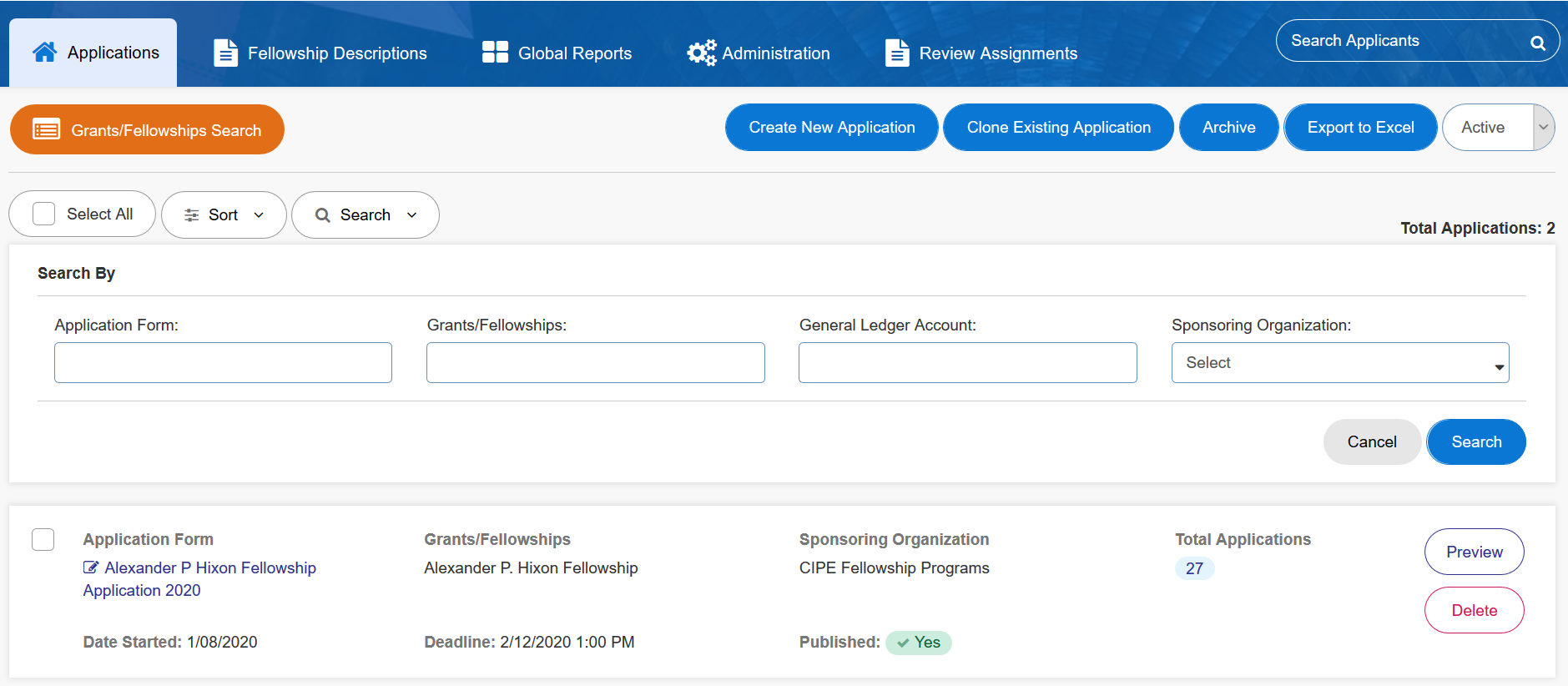 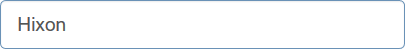 Retrieving Recommender Access Code Tutorial
5. Select the applicant
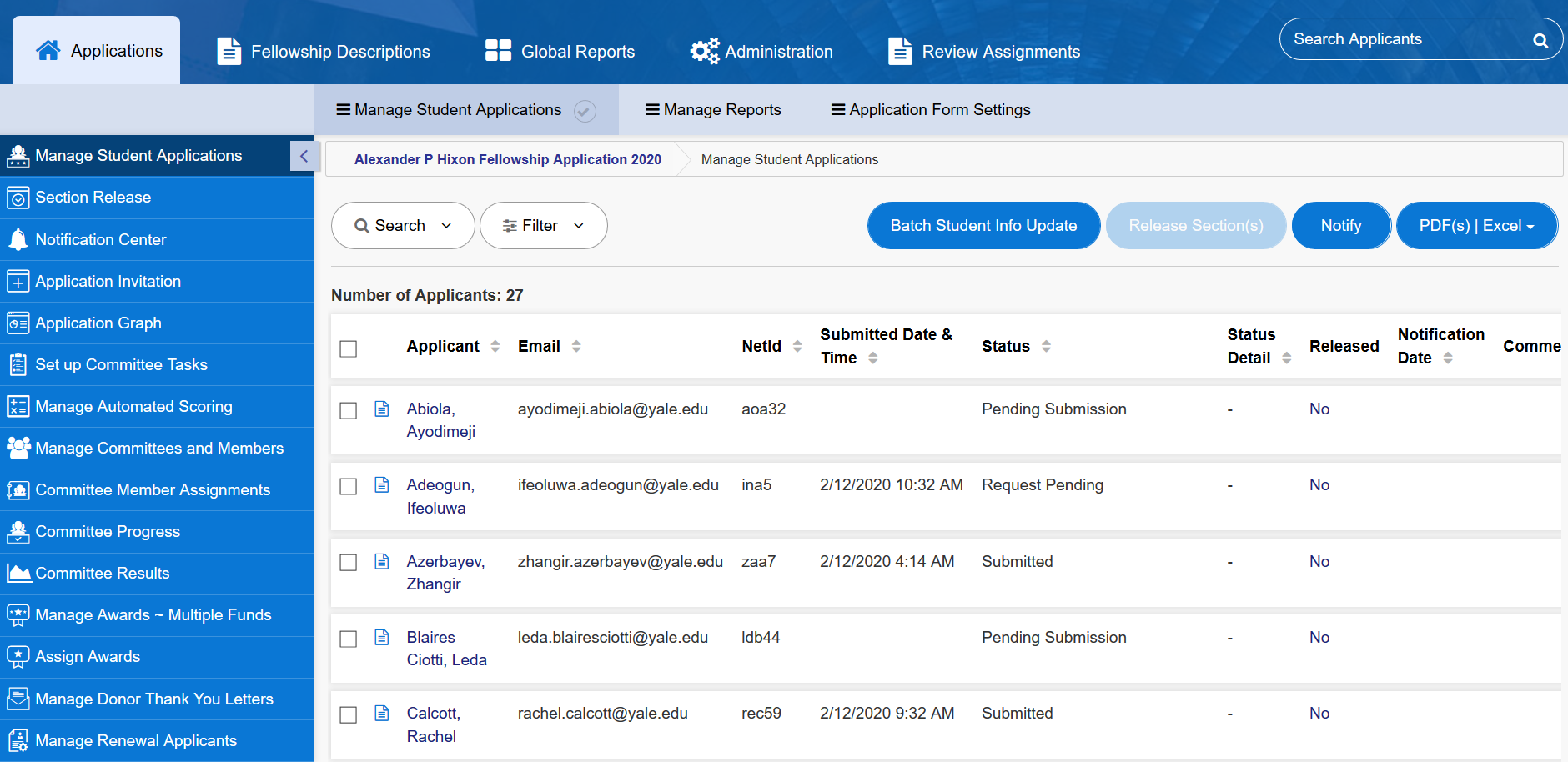 Retrieving Recommender Access Code Tutorial
6. Click on “Request Sections”
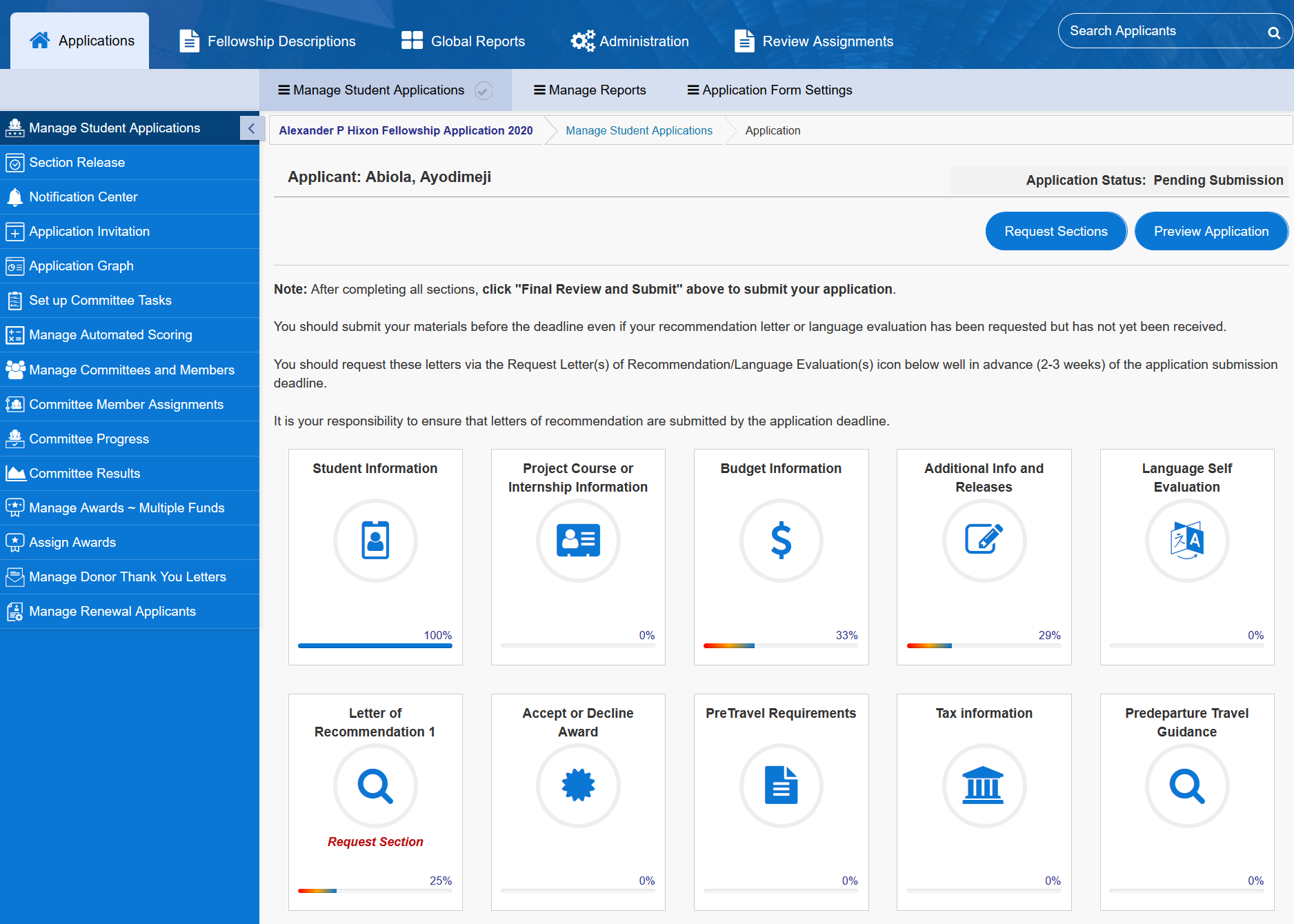 Retrieving Recommender Access Code Tutorial
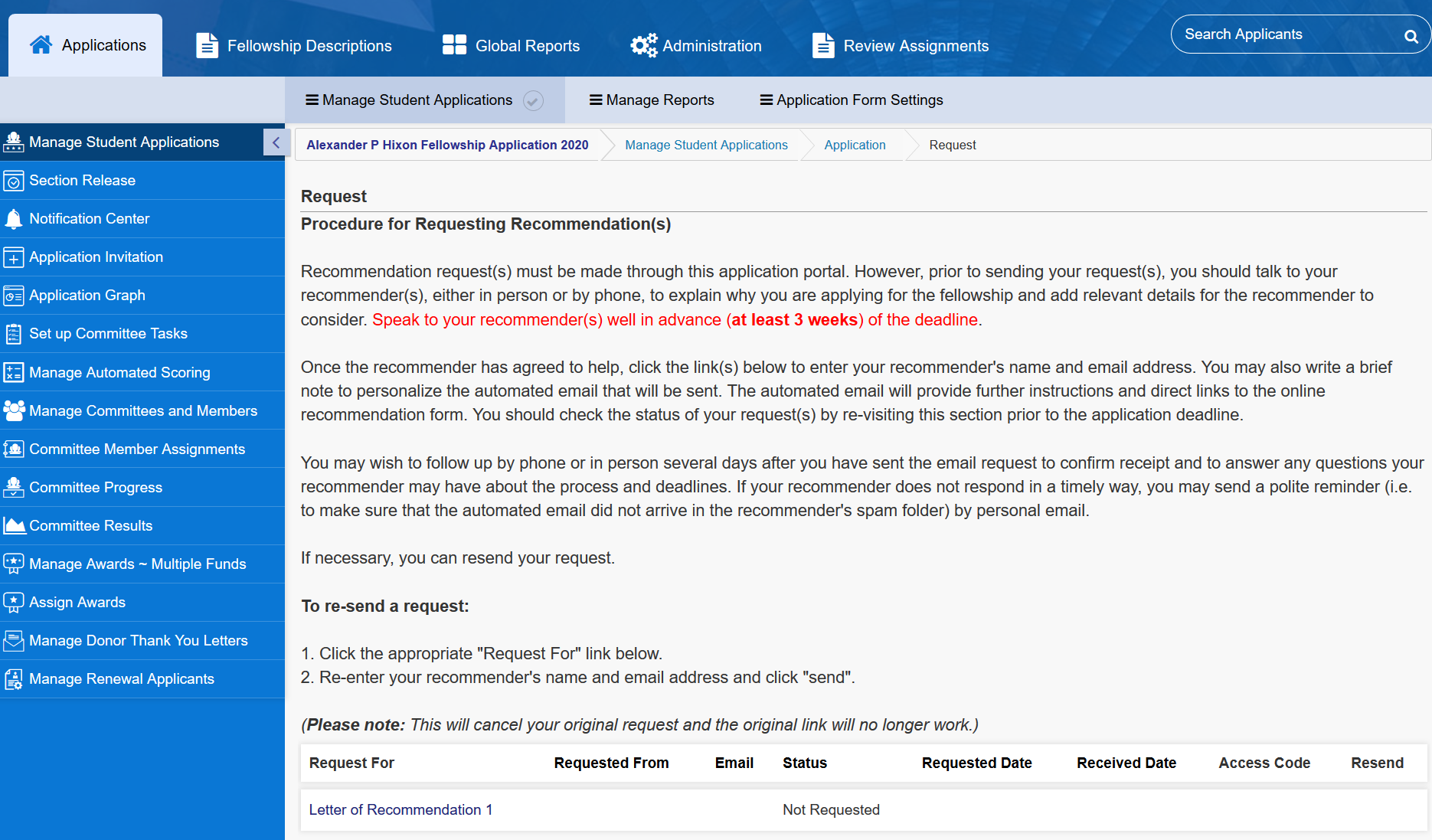 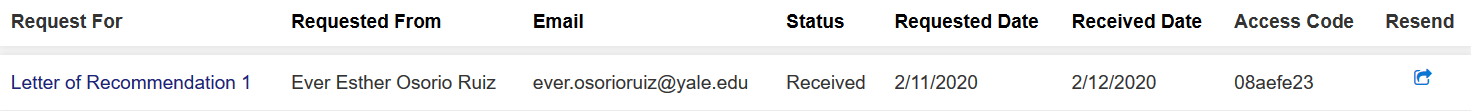 7. Find the correct recommendation request
8. Resend original request email or copy access code and email to recommender.
Retrieving Recommender Access Code Tutorial
Questions? Please contact the Yale Student Grants team with any questions: studentgrants@yale.edu.